PARISH PARENT HELPS 4
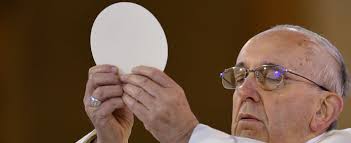 Preparing as a Family for First Communion
Remember that HE IS WITH YOU
When we gather in your name                                YOU ARE WITH US
When we listen to your word                                    YOU ARE WITH US
When we give you thanks and praise                     YOU ARE WITH US
When we help someone in need                             YOU ARE WITH US
When we ask for your forgiveness                           YOU ARE WITH US
When we place our trust in you                                YOU ARE WITH US
REFLECT FOR YOURSELF
What words strike you in this prayer?



How do you feel God is with you in your family life?
HOLY COMMUNION: IT’S ALWAYS SPECIAL
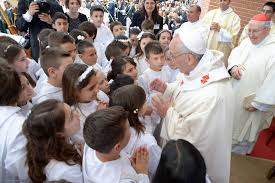 What makes First Holy Communion so special for your  family?
After this celebration is over, what kind of support would you need to help you  and your family continue your journey of faith together?
CONTINUING THE JOURNEY OF FAITH
Here are simple ways your family can continue the journey
1. Try to find time at home to remember God in prayer. This could be done at mealtimes and bedtime.
2. Encourage your child to light a candle at home and when they come to Church.
3. When you are at Mass encourage your child to join in.
4. Help your child to find their place in the parish by taking part in ministries like altar serving or choir.
5. Remember special family anniversaries and invite the children to pray often for those are no longer with us.
6. Help your child to say prayers of thanks to God when  something good happens in their lives.
7. Display the First Communion pictures in a special place and have chats about how Jesus is with us on our journey.  
8. Take time once a week to take part in the Home Activities from GROW IN LOVE with your child.
LISTEN TO THESE WORDS OF SCRIPTURE
‘Let the children come to me, 
and don’t hold them back   
because the Kingdom of God is theirs.’      Luke 18:16


Light a candle for your child, 
giving thanks for the gift of their life.

As you light your candle ask for the grace to walk 
with your child on their unique journey of faith.
By praying at home with your child
Remembering the special day of First Holy  Communion every time you are at Mass
By having conversations about faith at home
Displaying symbols of faith
Renewing your own faith in God by living a life of love and service
YOU CAN CONTINUE TO HELP YOUR CHILD